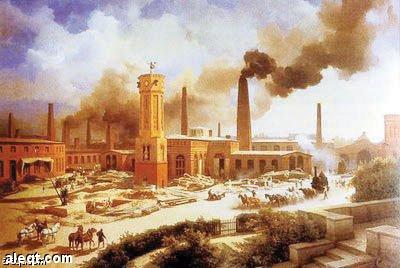 الثورة الصناعية وآثارها على المجتمع الأوروبي
الثورة الصناعية وآثارها على المجتمع الأوروبي
نشوء الثورة الصناعية :
الثورة الصناعية :
هي سلسلة التغيرات الأساسية في طرق الصناعة التي نقلت الجماهير من الحرف الزراعية الموروثة إلى أساليب جديدة في العمل والسفر والمعيشة .
وقد أصبح لهذه الثورة مظاهر عدة منها :
اختراع المكائن لتساعد المجهود الإنساني أو لتحل محله في صنع المنسوجات وغيرها من البضائع الرئيسية، ونمو القوة المحركة، والتوسع في حركة النقل وحلول إنتاج الجملة بدل الإنتاج الفردي، وحدوث الهجرة من الحقل إلى المعمل ومن الريف إلى المدينة . واستخدام الآلات الميكانيكية في الزراعة كاستخدامها في الصناعة والتجارة.
وهذا أدى إلى :
تضخم الإنتاج الاقتصادي والتبادل التجاري تضخماً هائلاً في كل ناحية.
وازدياد نفوذ الرأسمالية نتيجة لهذا النشاط الصناعي .
وازداد عدد أفراد الطبقتين الاجتماعيتين المتوسطة والعمالية بشكل كبير .
وقد جاء هذا التحور متدرجاً منذ القرن الثامن عشر .
إنجلترا والثورة الصناعية :
سبقت إنجلترا غيرها في المجال الصناعي وذلك لأسباب عديدة :
1. لأن مناخها رطب في بعض المناطق .
2. توفر مساقط المياه التي استخدمت لإدارة الآلات .
3. توفر بعض المواد الخام والوقود مثل الفحم والحديد .
4. عدم تعرض إنجلترا لخطر الغزو الخارجي من دول القارة .
5. إقبال النبلاء فيها لكسب المال عن طريق الصناعة سواء كان في المصانع أو المناجم .
6. ظهور عدد من المخترعين الذين وصلوا مرتبة العبقرية وبخاصة فيما يتعلق بتطبيق الميكانيكا على حرفهم .
وبدأت الاختراعات في مجال تحسين صناعة النسيج مثل جون كاي النسّاج الذي اخترع المكوك الطيار الذي زاد الإنتاج إلى 3 أمثال ما كان يُنتج أولاً ، وكان ذلك سنة 1723
وفي سنة 1767 اخترع جيمس هرجريفز ألة الغزل التي أعطت الفرصة للغزّال أن يدير ثمانية مغازل بيده اليمنى، واستمر إدخال التحسينات على هذه الآلة حتى أصبح بإمكان الغزل أن يدير 120 مغزل، واستمرت التحسين على الآلات باستخدام الحيوانات ثم الماء.
ولمّا تحسنت صناعة الحديد تمكن جيمس واط سنة 1769 من صناعة المحرك البخاري .
واستمر واط بعد ذلك في تحسين محركه لجعله أكثر اقتصاداً في النفقات وأوسع استعمالاً .
وفي سنة 1800 بدأت تتكون بعض العلاقة بين الانقلابيّن اللذين كانا منفصلين عن بعضهما وهما التعدين وصناعة القطن .
إذ حلّت المحركات البخارية محل الدواليب المائية كقوة محركة لمكائن الغزل والنسيج الحديثة في مصانع القطن، واخذت هذه المكائن تصنع من الحديد بدلاً من الخشب .
وقد أدى هذا التطور الصناعي إلى:
إلى التفكير في وسائل أسرع وأحسن وأكثر اقتصاداً لنقل البضائع إلى الأسواق المتسعة.
ففي النصف الأول من القرن التاسع عشر تم اختراع القطار البخاري . وسارت القطارات البخارية سنة 1830 على الخطوط الحديدية.
وفي نفس الوقت تم استخدام المحرك البخاري في النقل المائي، وهكذا اضطرد نمو الصناعة ودخلت كل المجالات بالتدريج، ونمت الرأسمالية الصناعية .
آثار انتشار الصناعة الآلية :
الآثار الاقتصادية :
1. أدى تقدم الصناعة إلى اتساع نطاق التجارة بصورة تتناسب وزيادة حجم الإنتاج الصناعي .
2. وأدى هذا إلى تنافس الدول الصناعية لإيجاد أسواق لتصريف إنتاجها ، وأدى هذا إلى تزايد الاهتمام بالاستعمار .
3. بدأت الدول تهتم بالبنية التحتية اللازمة للصناعة مثل توفير المياه وشق الطرق والاهتمام بالسكك الحديدية للقطارات .
4. بدأت الدول تهتم بحرية التجارة وحرية العمل بمعنى أن فرض الضرائب أصبح على مصدر الثروة وهو الأرض.
أما الصناعة والتجارة فيجب أن تعفيا من الضرائب والجمارك حتى لا ترتفع أسعارها الأمر الذي يجعلها تكسد .
الآثار الاجتماعية :
1. أضرّ دخول الآلة بالكثير من العمال ، لأن أصحاب المصانع بدأوا يستغنون عن العمال ، وبذلك انتشرت البطالة .
2. انتشار البطالة أدى إلى انخفاض الأجور لأن أصحاب المصانع توجهوا لاستخدام الأطفال والنساء لتشغيل الآلات لرخص أجورهم . وبذلك ساءت أحوال العمال ، لأن أصحاب العمل استغلوهم أسوأ استغلال ، وكان العامل يعمل أكثر من 15 ساعة في اليوم .
3. أدت كثرة المنتوجات مع رخص الثمن إلى إقبال المجتمع على الشراء بكثرة ، فازدادت الصناعة ، وبالتالي تزايد الإقبال على الأيدي العاملة ، وبالتالي ارتفعت أجورهم من جديد .
4. وبدأت الحكومات تتدخل وتضع القوانين لتنظيم العلاقة بين العمال وأصحاب العمل .
5. وازدادت الهجرة من الريف إلى المدن والمناطق الصناعية ، وكان لهذه الهجرة نتائج اجتماعية وخلقية خطيرة ، خاصة أن العمال تجمعوا في مناطق ضيقة وغير صحية ، وكان الجهل منتشراً بينهم .
6. تدهورت أجور العمال من جديد بسبب كثرة نفقاتهم وعدم تعادل الأجور مع النفقات التي تتطلبها معيشتهم في البيئة الصناعية .
7. وبسبب تدهور الأجور بدأ العمال مسيرتهم في الدفاع عن حقوقهم فأنشأوا النقابات لتدافع عن مصالحهم ، واستمروا في نضالهم حتى تحسنت أحوالهم .
8. نشأت طبقة العمال إلى جانب الطبقة الوسطى ، والطبقة الرأسمالية الصناعية التجارية التي بدأت تنافس طبقة أصحاب الأراضي من الإقطاعيين في ميدان السياسة والاقتصاد .
الآثار السياسية :
1. أدى ازدياد الثروة في المدن إلى ازدحامها وتجمع المفكرين فيها .
2. من خلال تبادل الآراء برزت رغبة الجماهير في اتباع المبادئ الدستورية.
3. أدى وجود طبقات مختلفة إلى ظهور أحزاب سياسية متعددة تمثل مصالحها .
4. أدى التنافس بين الدول الصناعية على الأسواق وعلى مواطن المواد الخام إلى تصاعد ظاهرة الاستعمار ، والتنافس بين الدول الصناعية قاد أيضاً إلى الحرب العالمية الأولى .
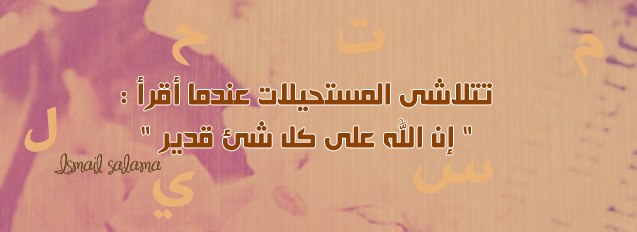